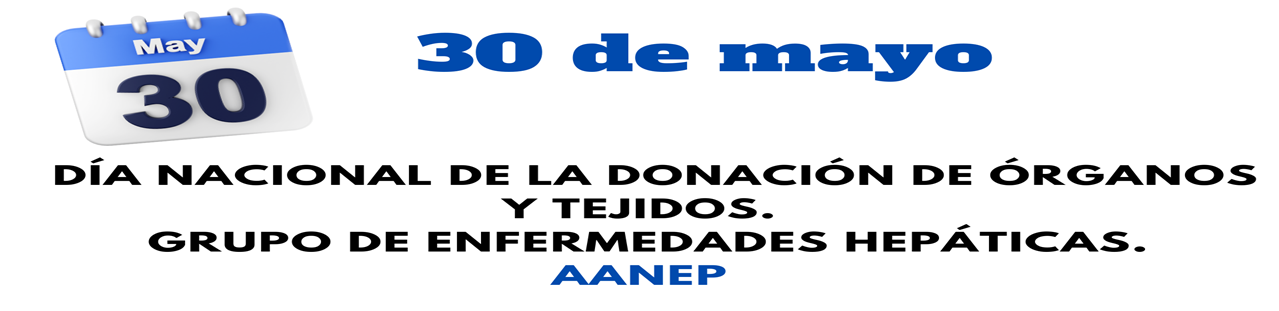 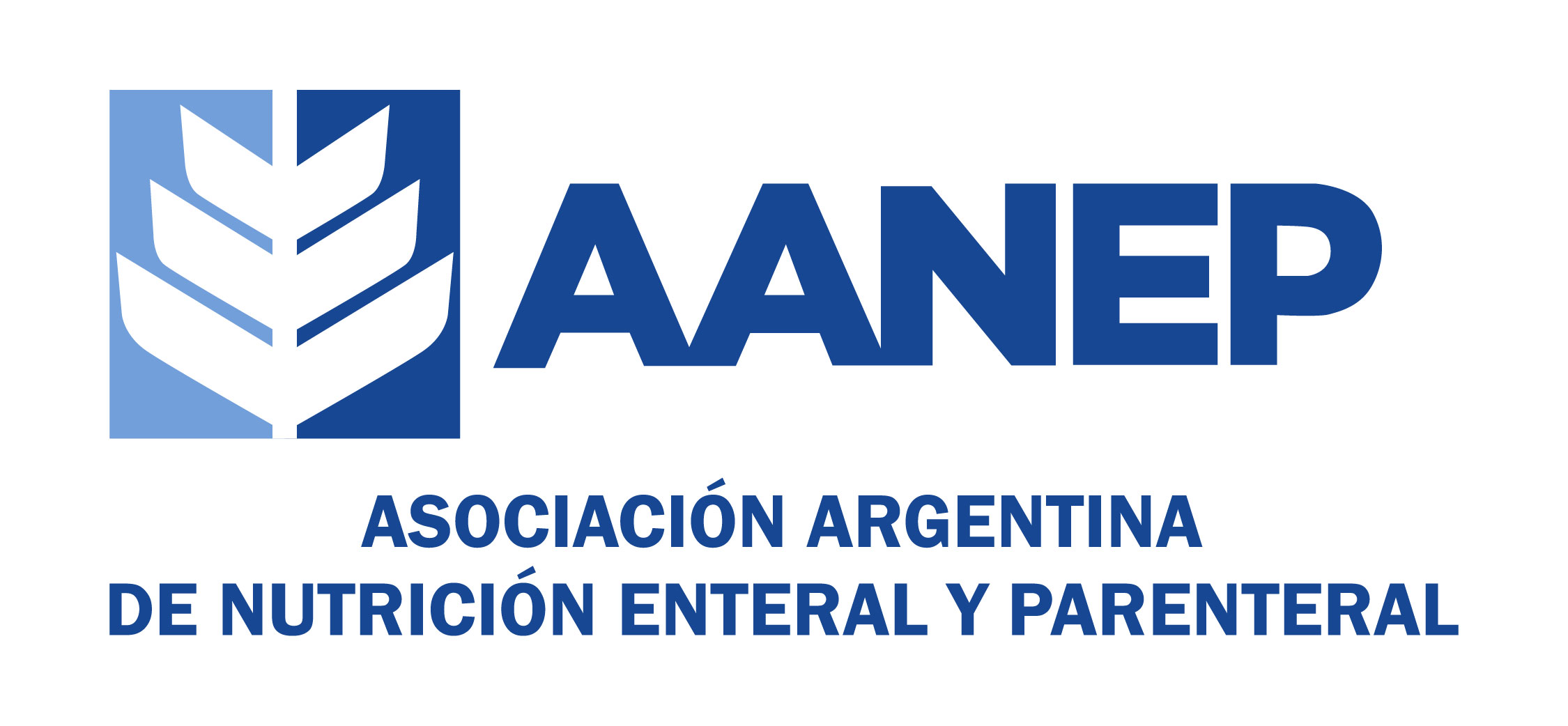 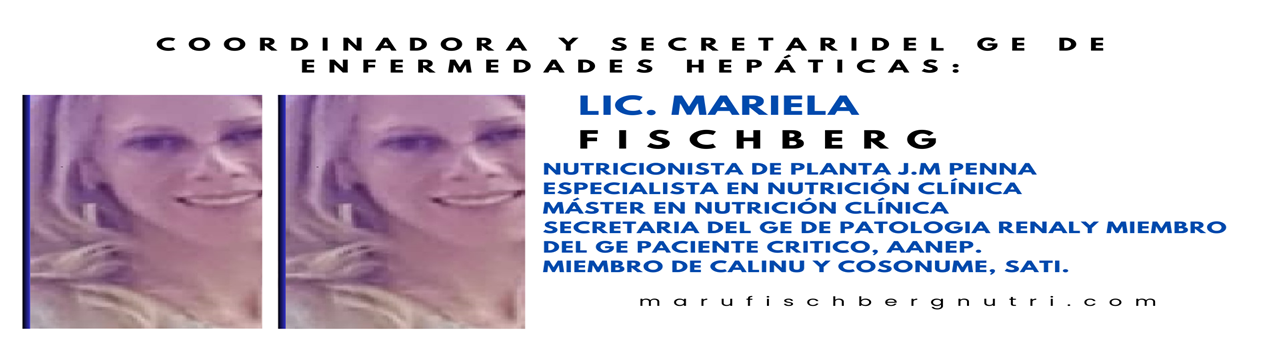 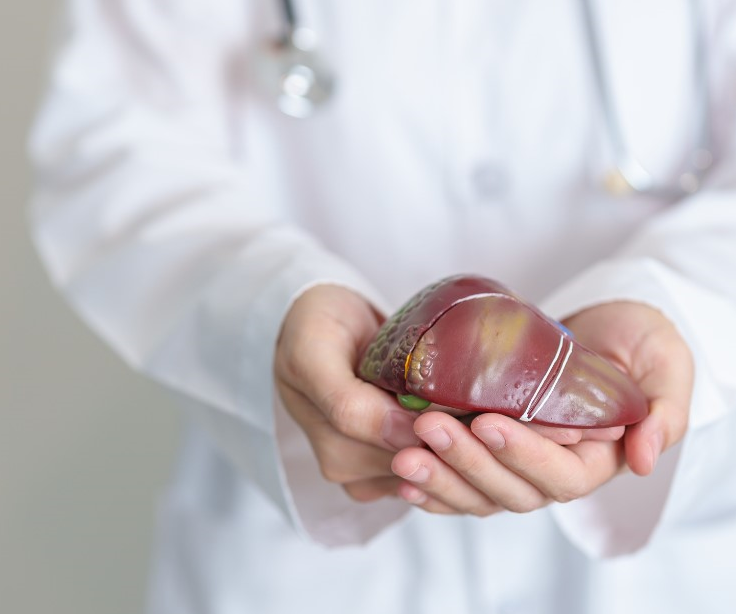 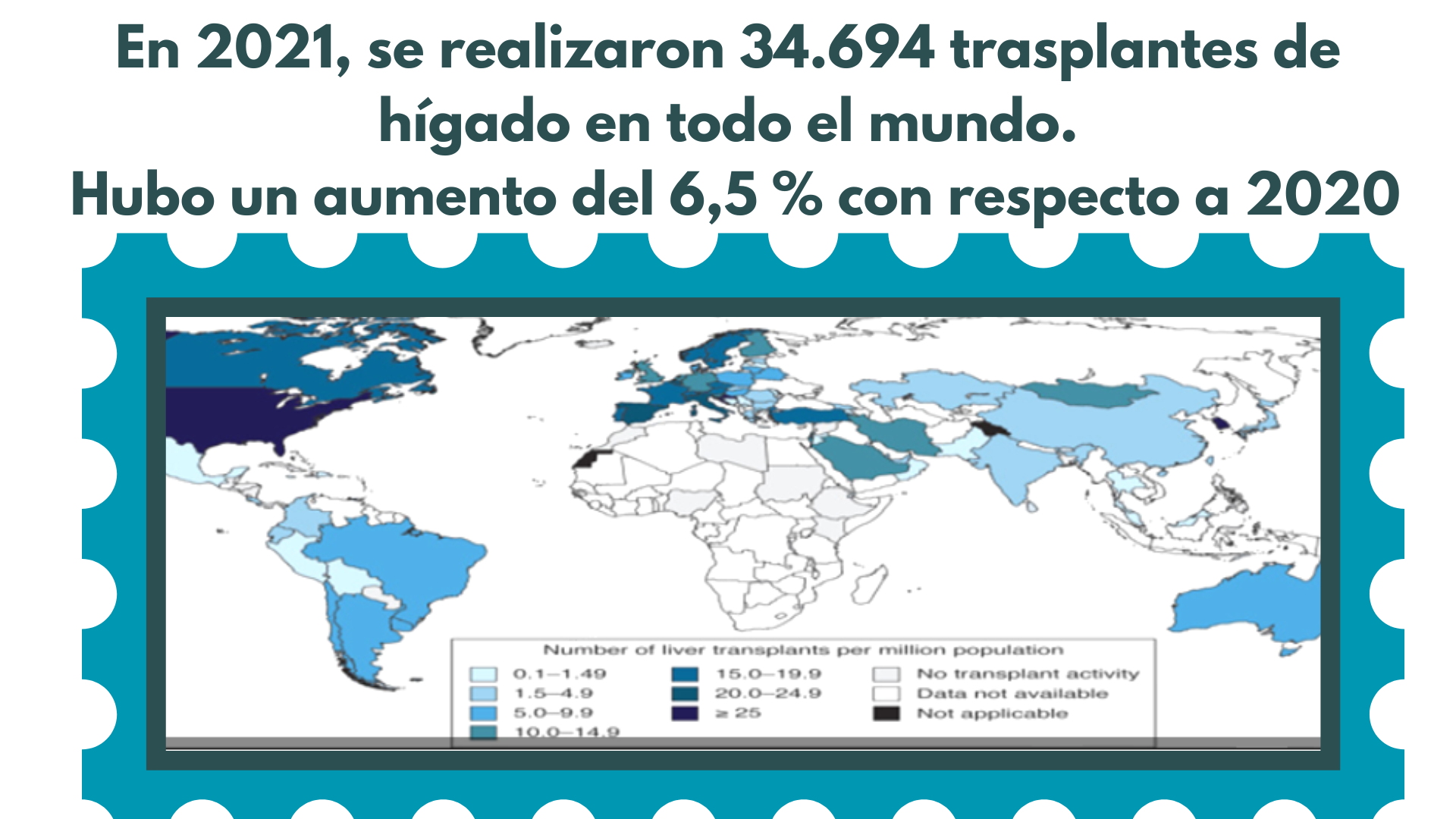 Terrault NA, Francoz C, Berenguer M, Charlton M, Heimbach J. Liver Transplantation 2023: Status Report, Current and Future Challenges. Clin Gastroenterol Hepatol. 2023 Jul;21(8):2150-2166.
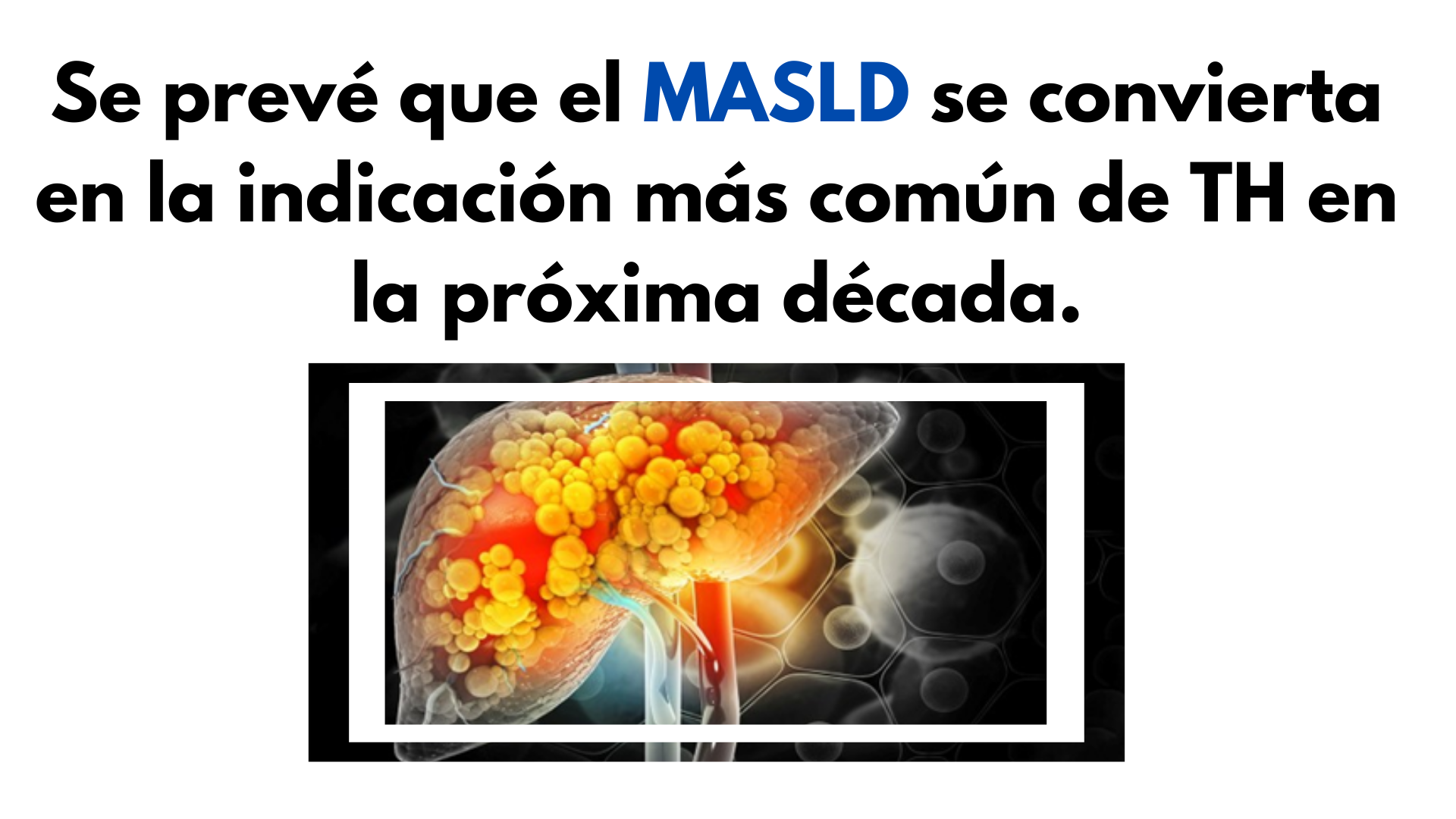 Terrault NA, Francoz C, Berenguer M, Charlton M, Heimbach J. Liver Transplantation 2023: Status Report, Current and Future Challenges. Clin Gastroenterol Hepatol. 2023 Jul;21(8):2150-2166.
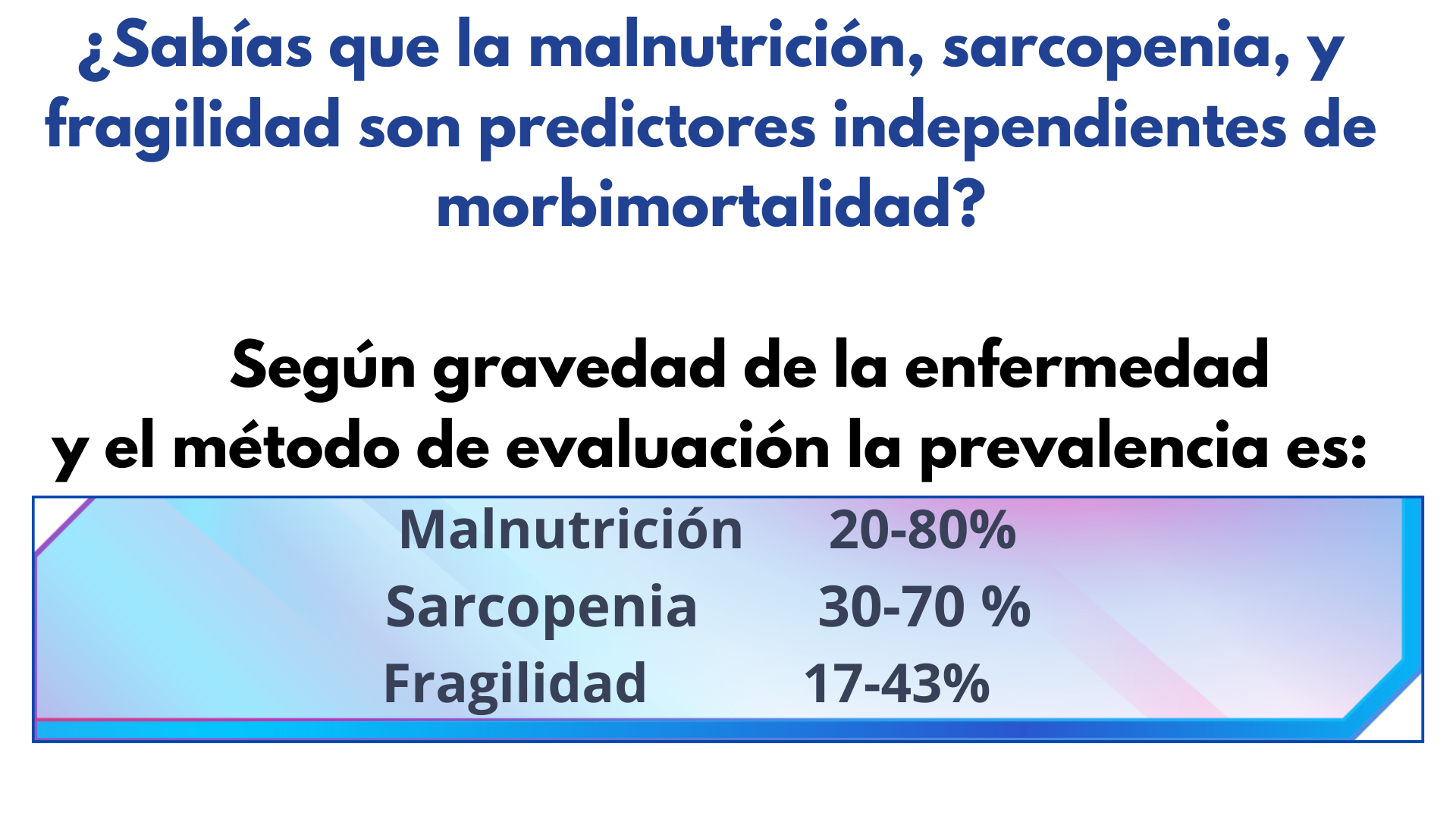 Puri P, Dhiman RK, Taneja S, Tandon P, Merli M, Anand AC, et al. Nutrition in Chronic Liver Disease: Consensus Statement of the Indian National Association for Study of the Liver. J Clin Exp Hepatol. 2021;11(1):97-143.    
European Association for the Study of the Liver. EASL Clinical Practice Guidelines on nutrition in chronic liver disease. J Hepatol. 2019 Jan;70(1):172-193.
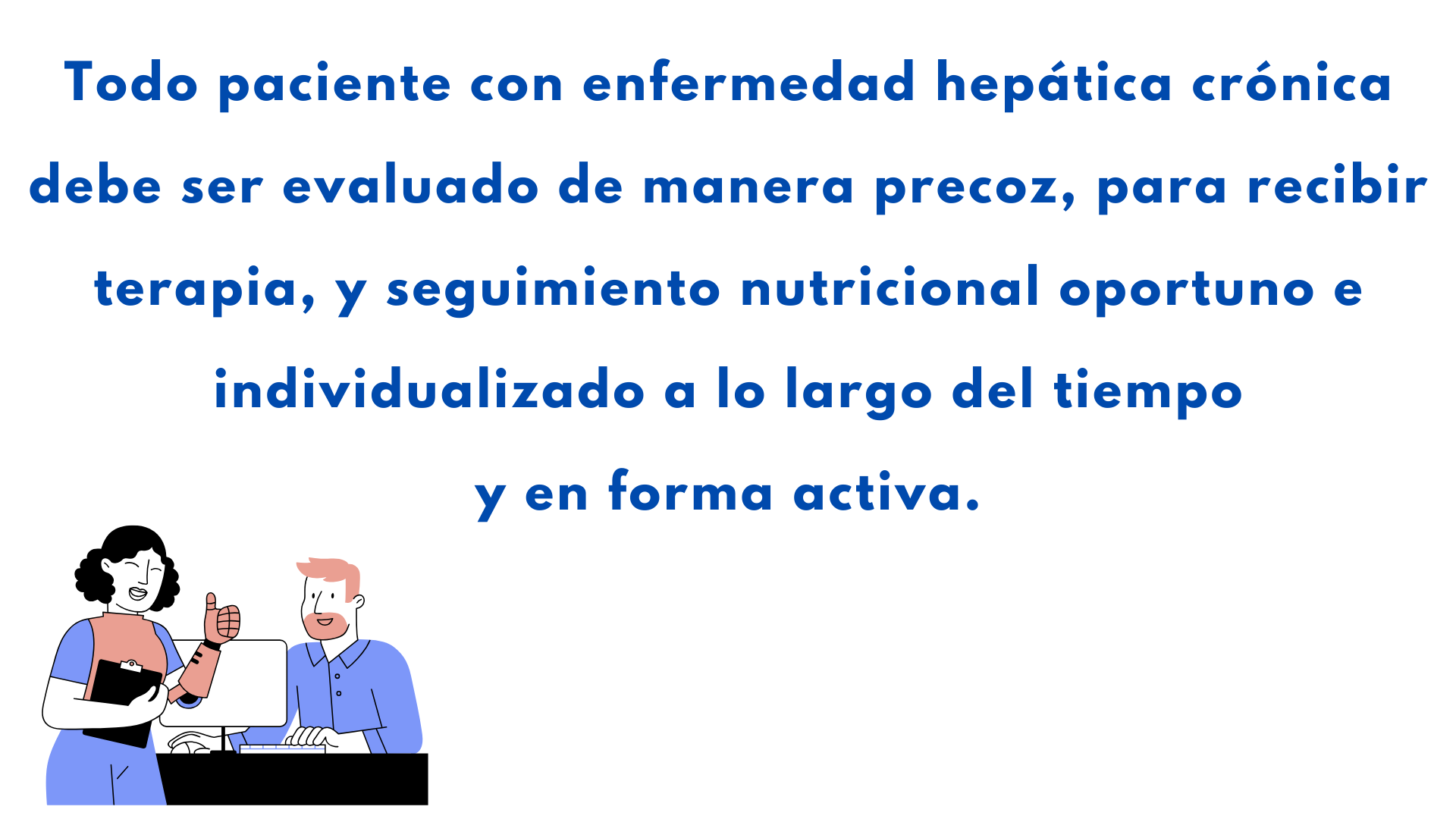 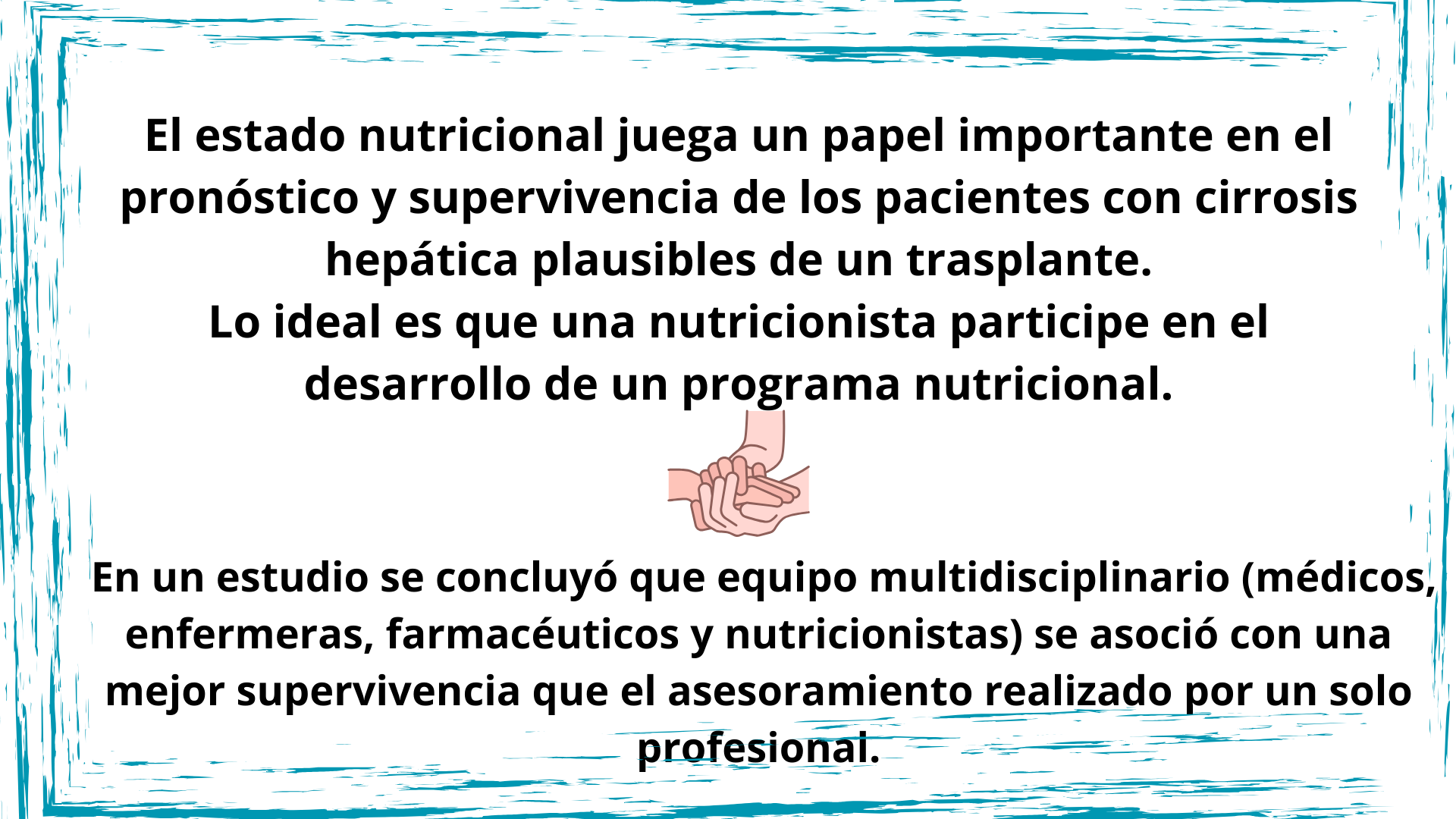 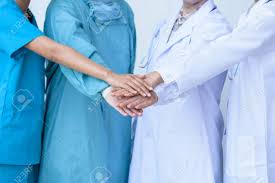 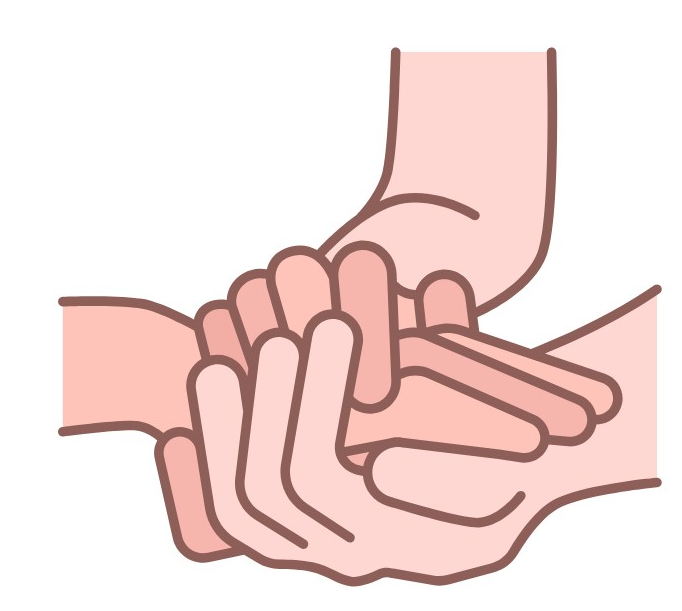 Trabajar en equipo multiplica los resultados en todo el proceso del cuidado nutricional.
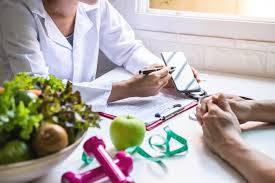 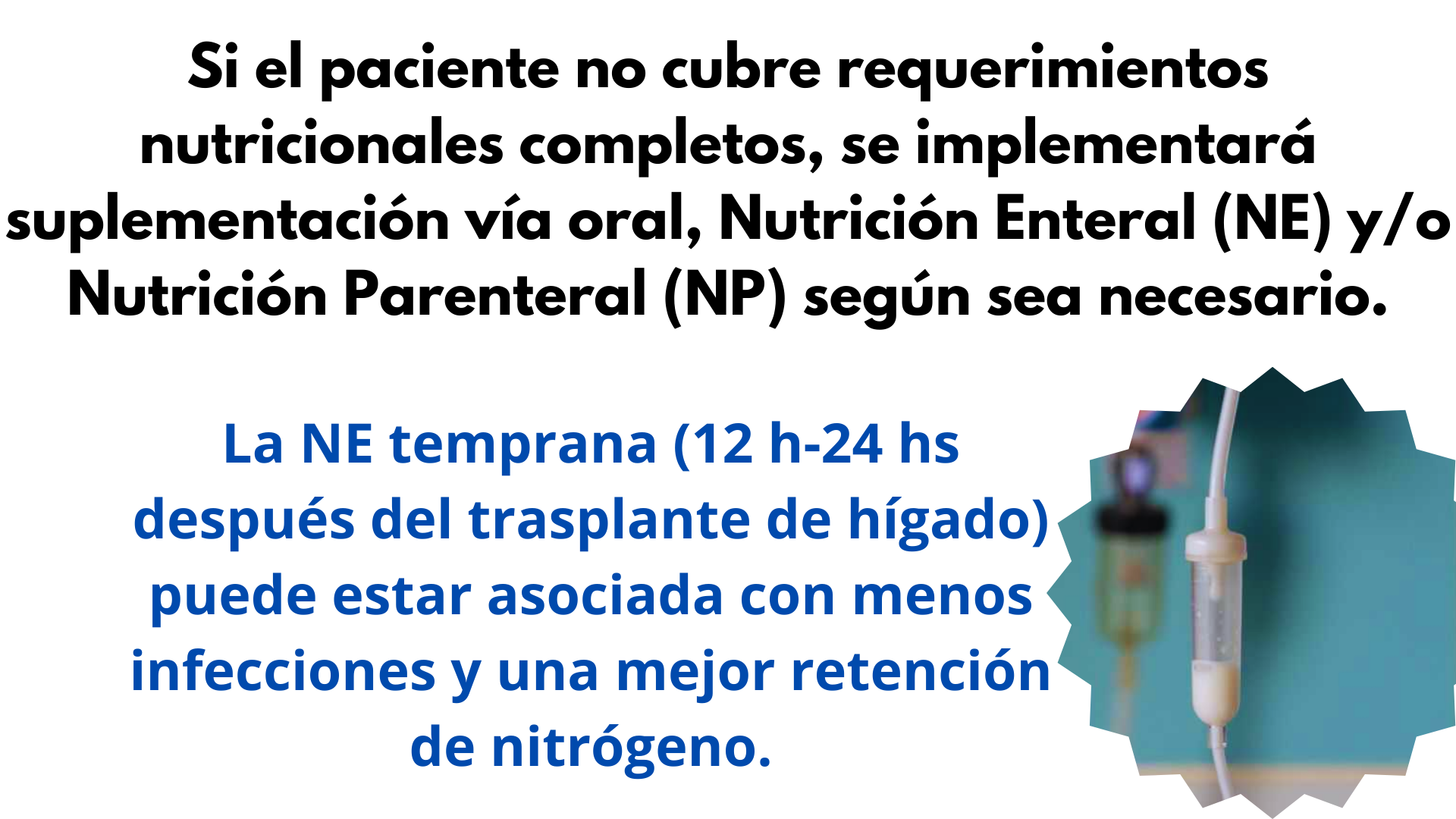 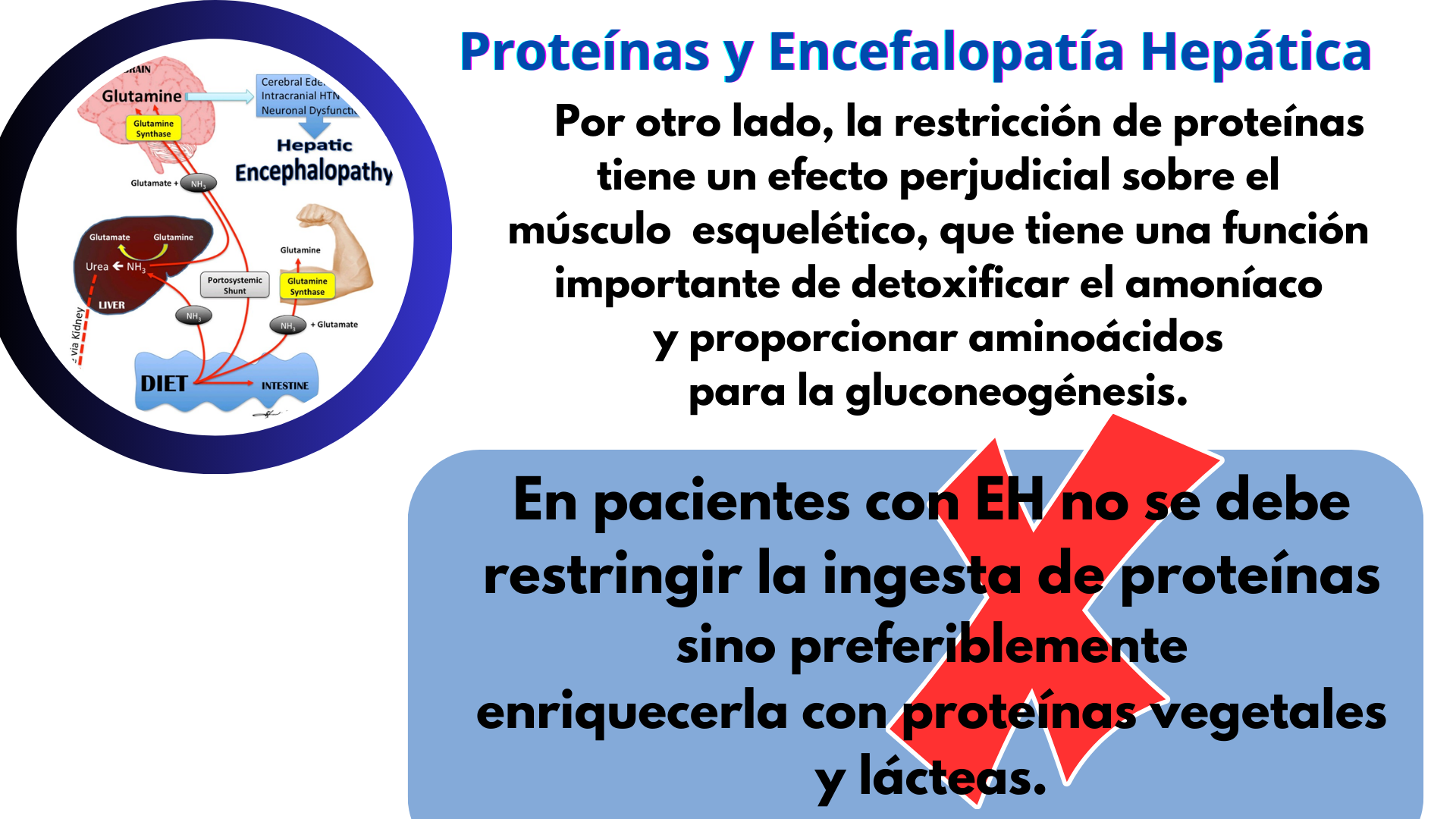 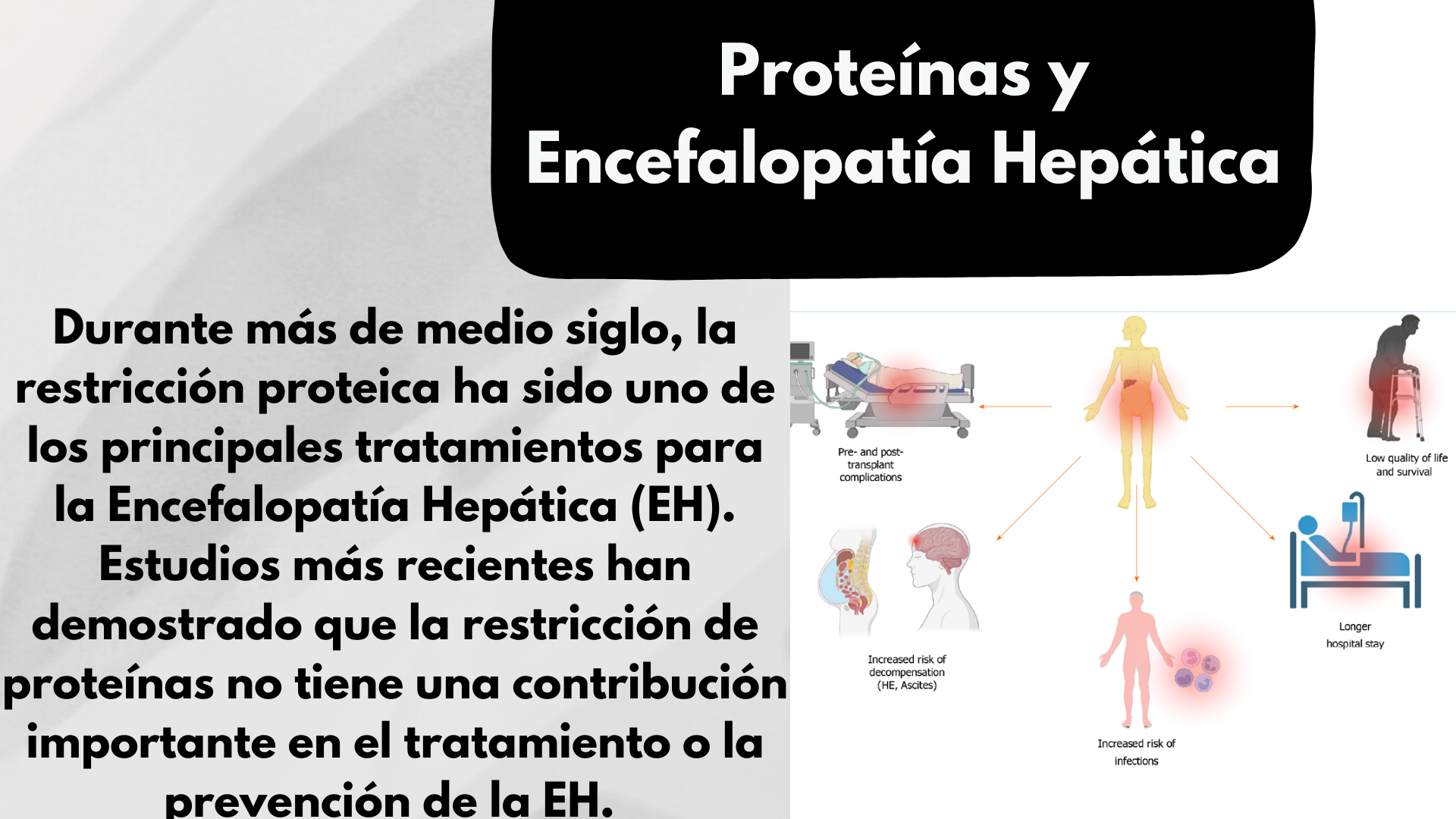 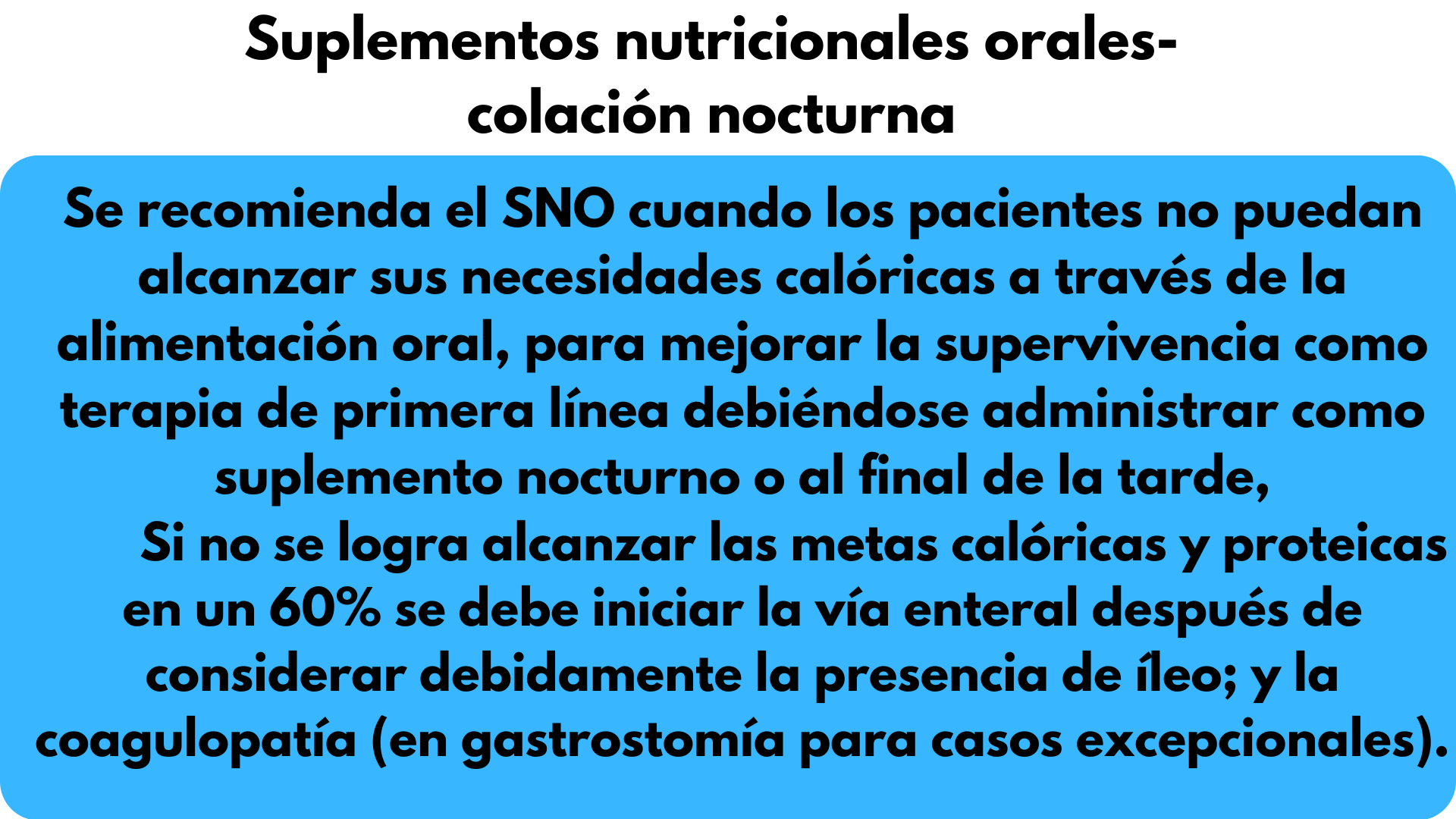 Bischoff SC, Bernal W, Dasarathy S, Merli M, Plank LD, Schütz T, Plauth M. ESPEN practical guideline: Clinical nutrition in liver disease. Clin Nutr. 2020 Dec;39(12):3533-3562.
Bischoff SC, Bernal W, Dasarathy S, et al. ESPEN Practical Guideline: clinical nutrition in liver disease. Nutrición Hospitalaria. 2022 Mar;39(2):434-472.
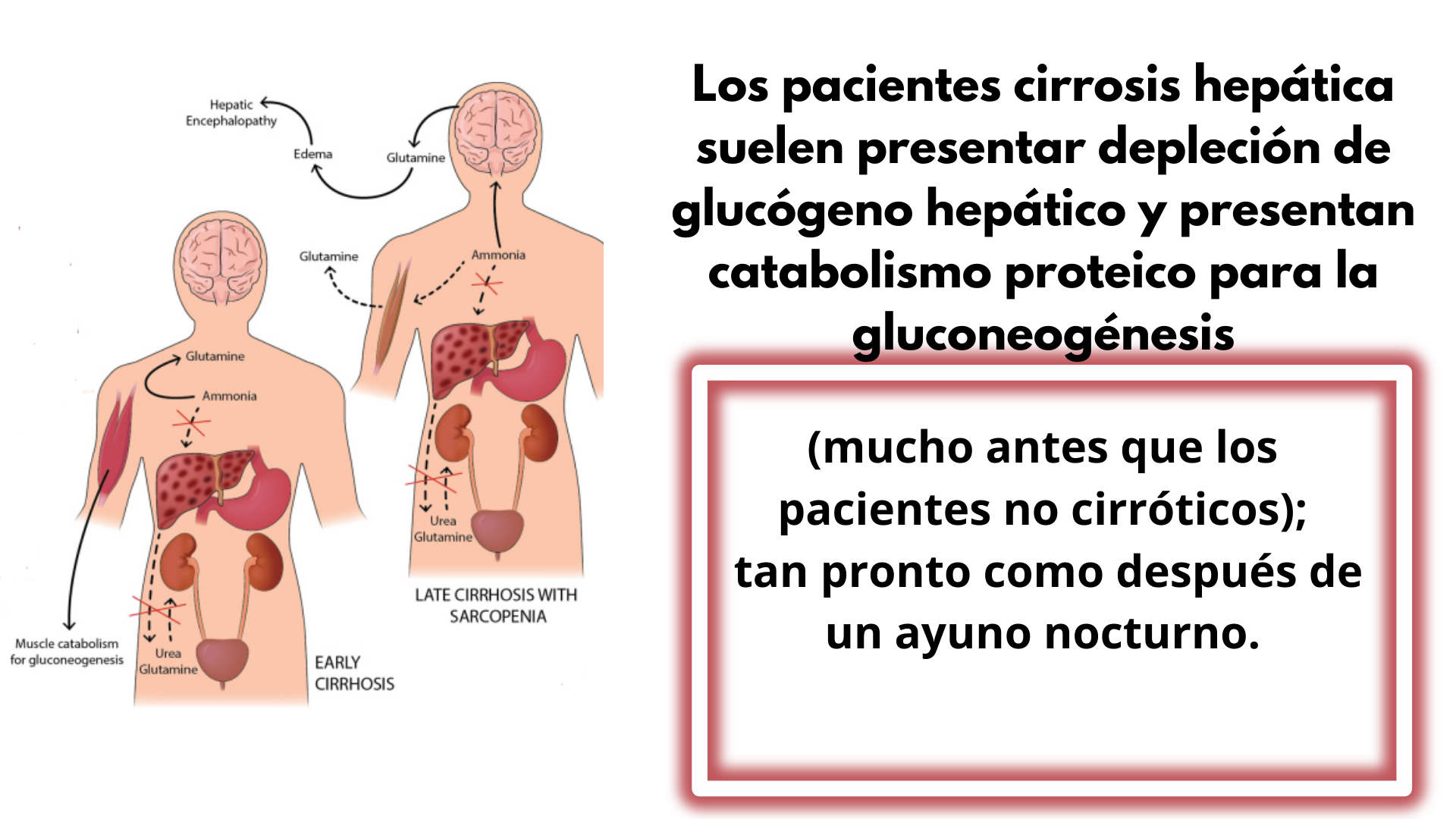 Bischoff SC, Bernal W, Dasarathy S, Merli M, Plank LD, Schütz T, Plauth M. ESPEN practical guideline: Clinical nutrition in liver disease. Clin Nutr. 2020 Dec;39(12):3533-3562.
Bischoff SC, Bernal W, Dasarathy S, et al. ESPEN Practical Guideline: clinical nutrition in liver disease. Nutrición Hospitalaria. 2022 Mar;39(2):434-472
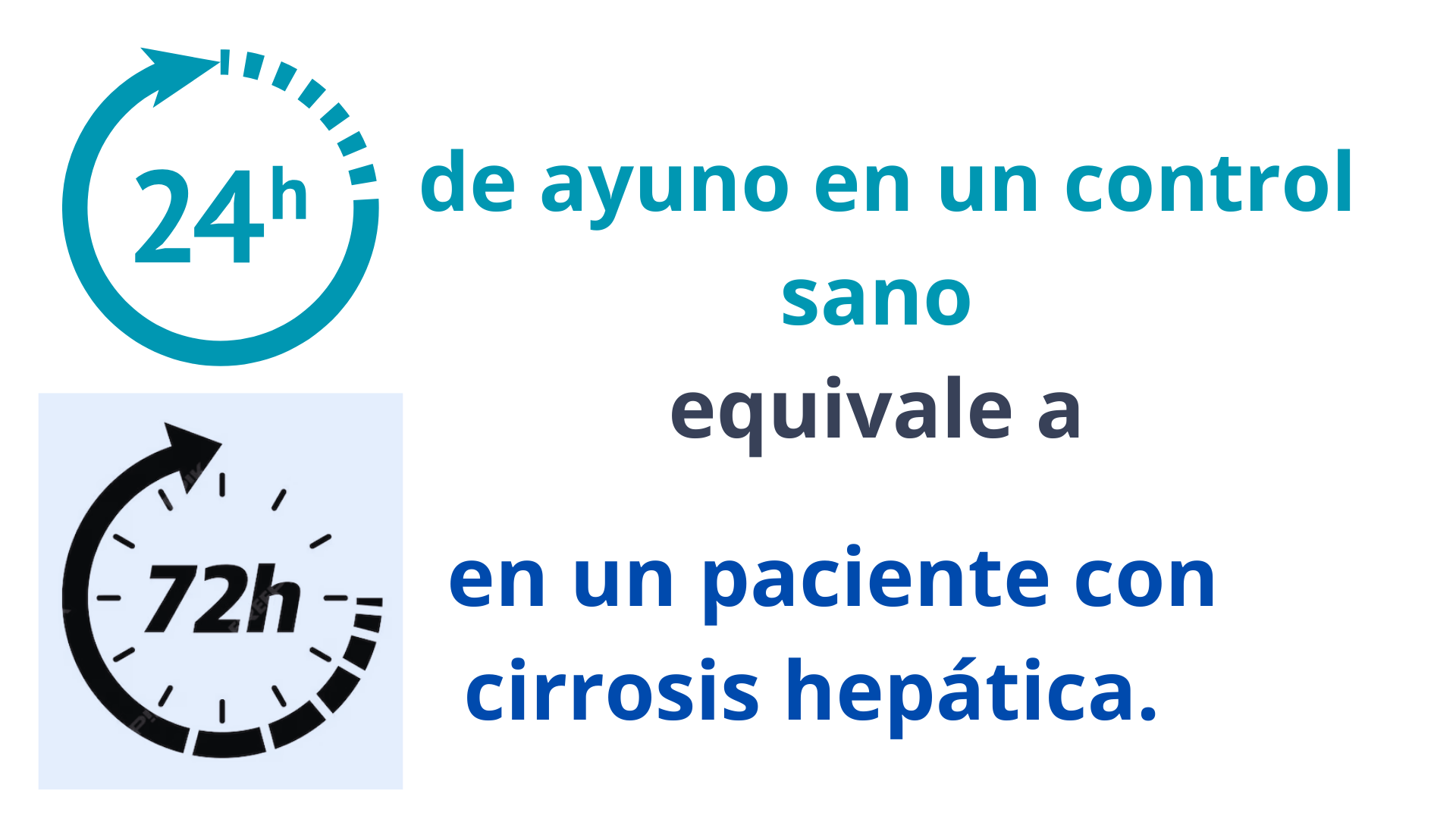 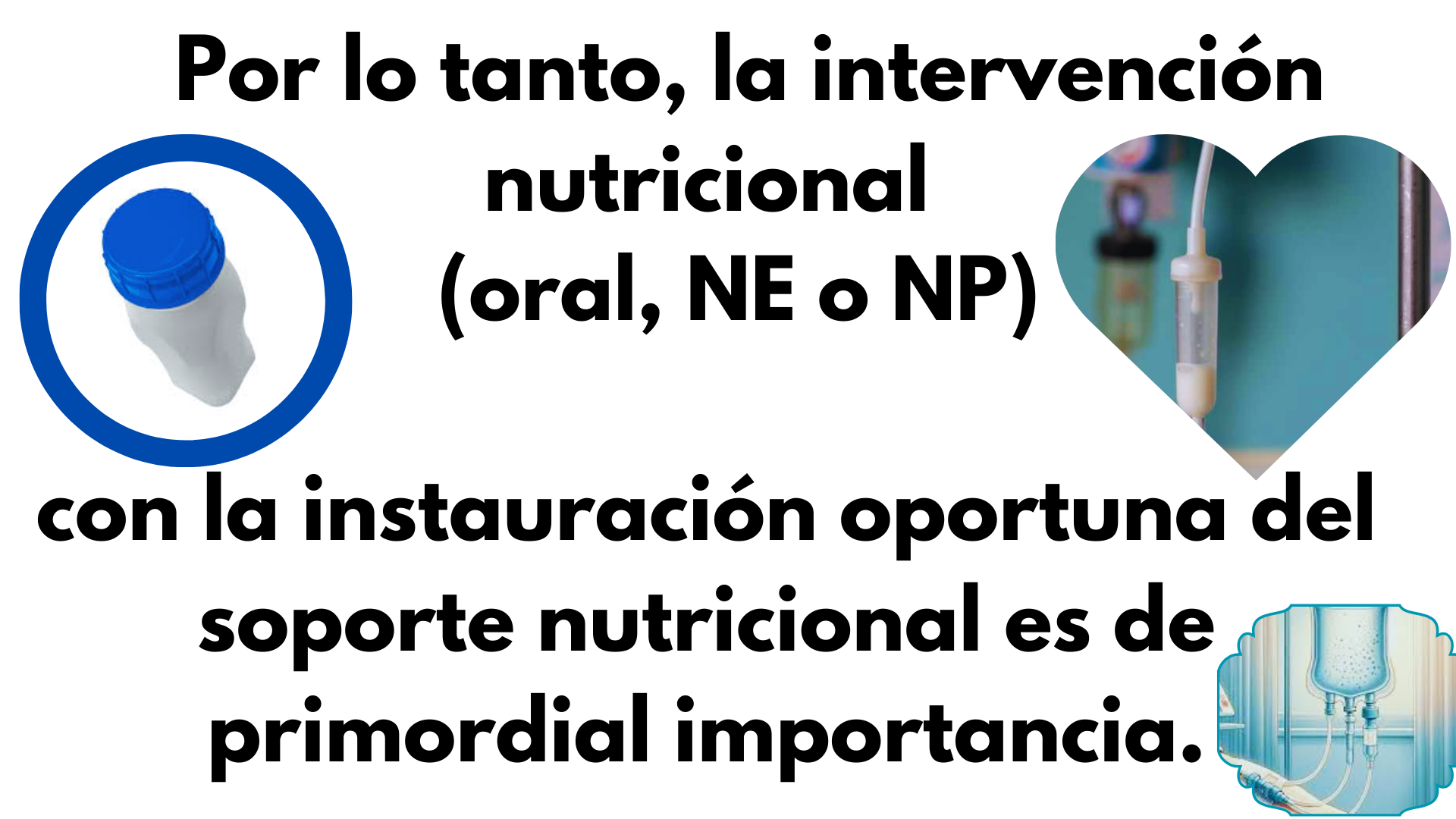 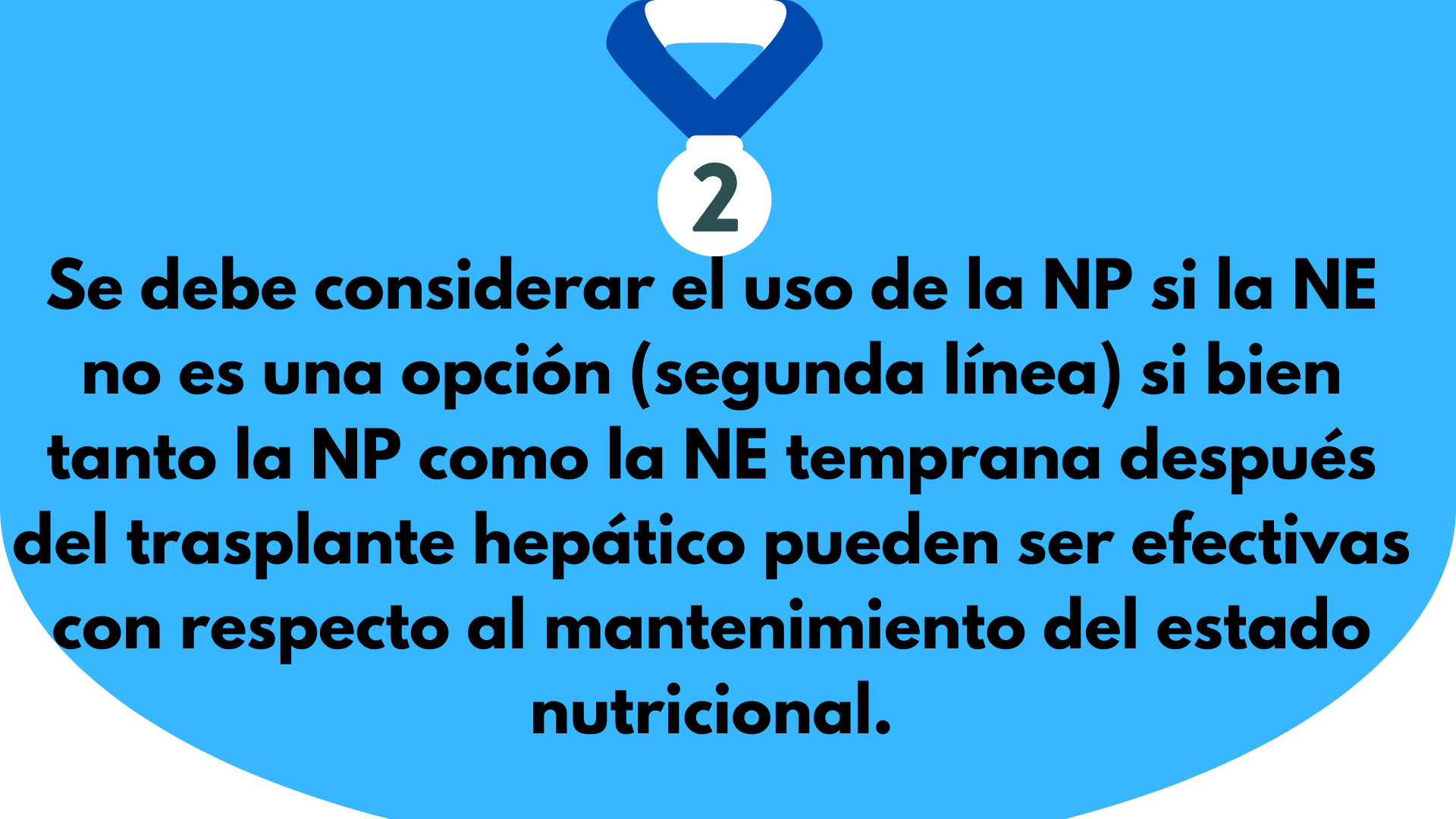 Bischoff SC, Bernal W, Dasarathy S, et al. ESPEN Practical Guideline: clinical nutrition in liver disease. Nutrición Hospitalaria. 2022 Mar;39(2):434-472.
Puri P, Dhiman RK, Taneja S, Tandon P, Merli M, Anand AC, et al. Nutrition in Chronic Liver Disease: Consensus Statement of the Indian National Association for Study of the Liver. J Clin Exp Hepatol. 2021;11(1):97-143.
Bischoff SC, Bernal W, Dasarathy S, Merli M, Plank LD, Schütz T, Plauth M. ESPEN practical guideline: Clinical nutrition in liver disease. Clin Nutr. 2020 Dec;39(12):3533-3562.
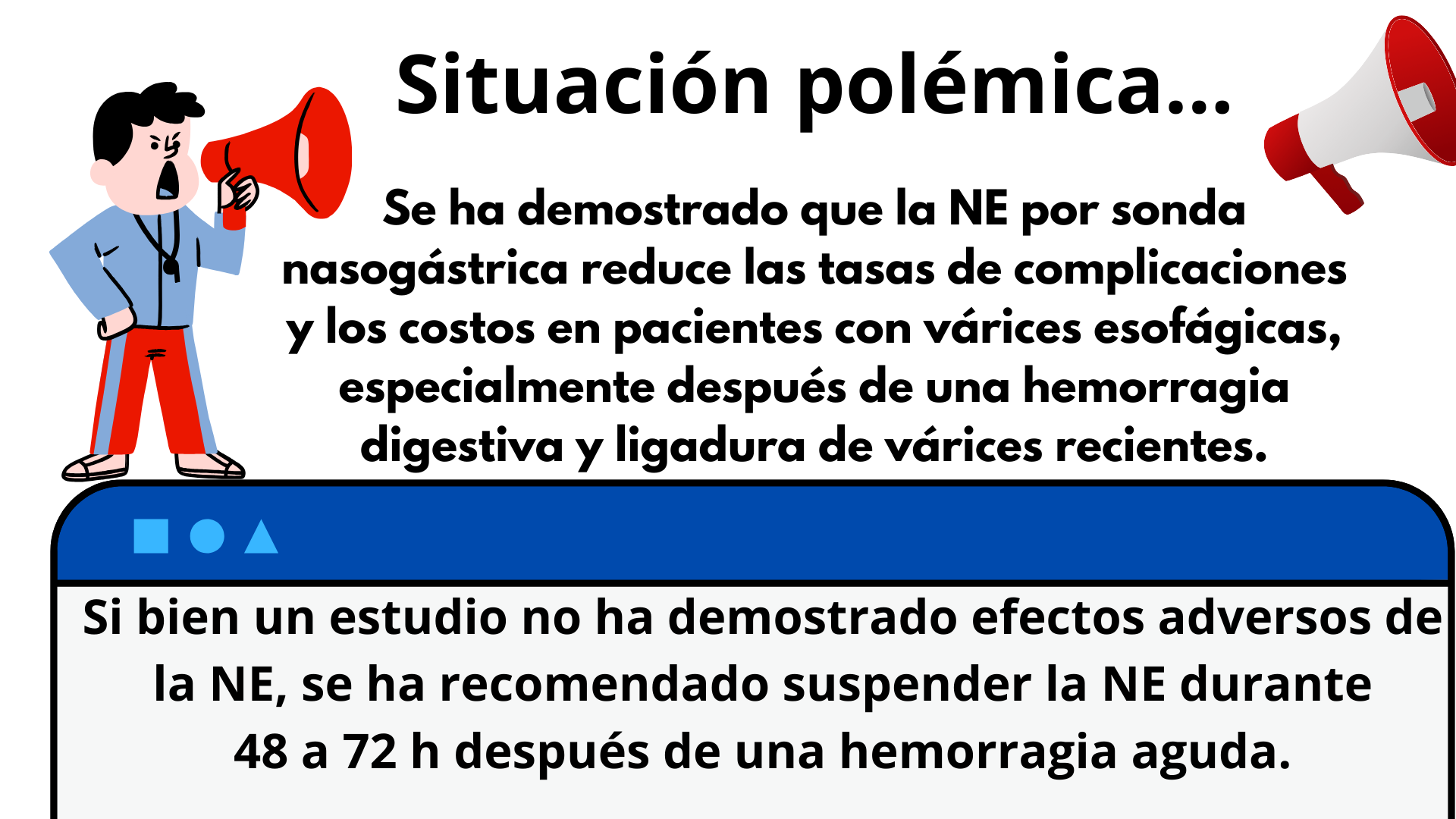 Bischoff SC, Bernal W, Dasarathy S, Merli M, Plank LD, Schütz T, Plauth M. ESPEN practical guideline: Clinical nutrition in liver disease. Clin Nutr. 2020 Dec;39(12):3533-3562.
Bischoff SC, Bernal W, Dasarathy S, et al. ESPEN Practical Guideline: clinical nutrition in liver disease. Nutrición Hospitalaria. 2022 Mar;39(2):434-472.
Puri P, Dhiman RK, Taneja S, Tandon P, Merli M, Anand AC, et al. Nutrition in Chronic Liver Disease: Consensus Statement of the Indian National Association for Study of the Liver. J Clin Exp Hepatol. 2021;11(1):97-143.
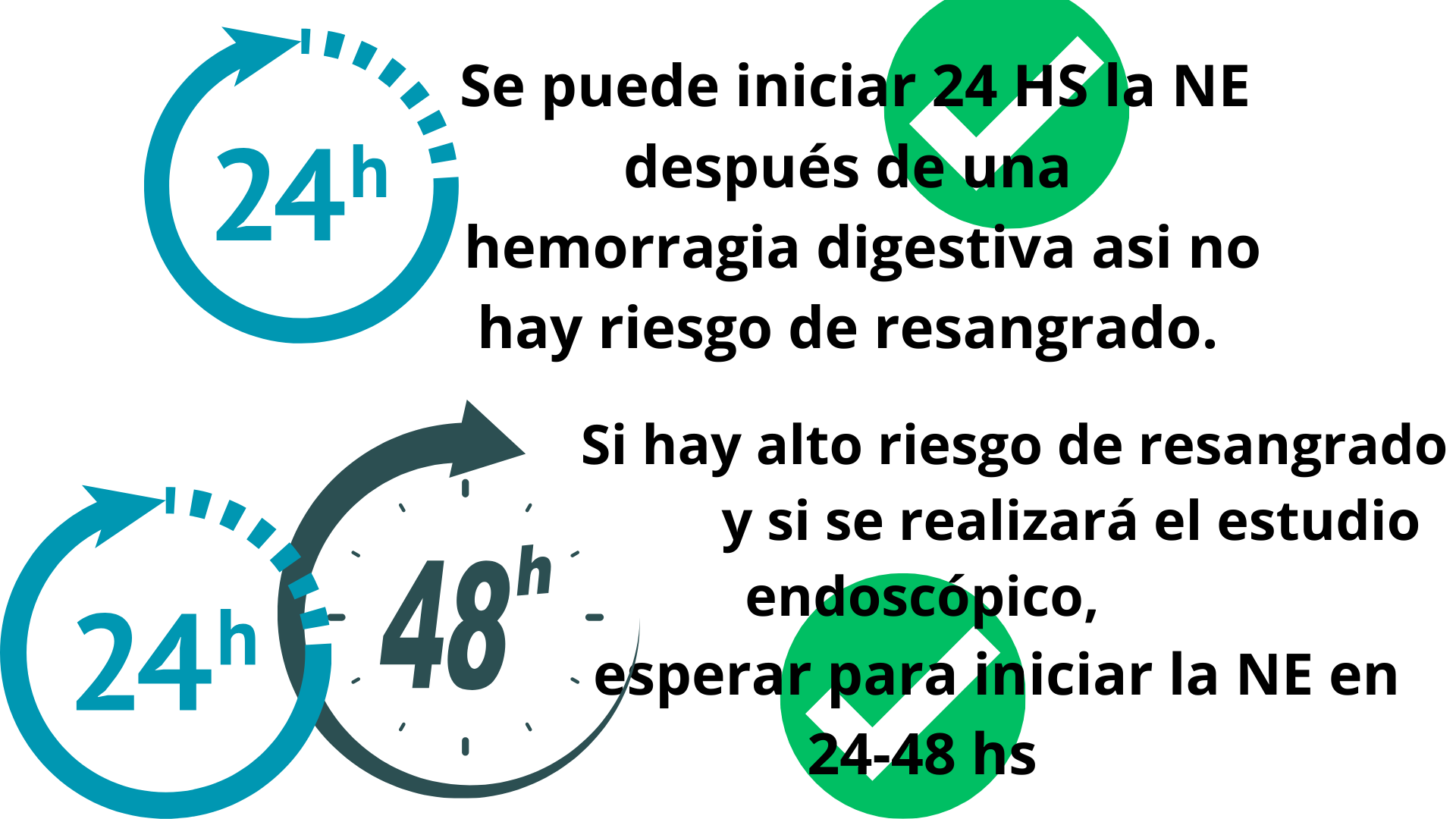 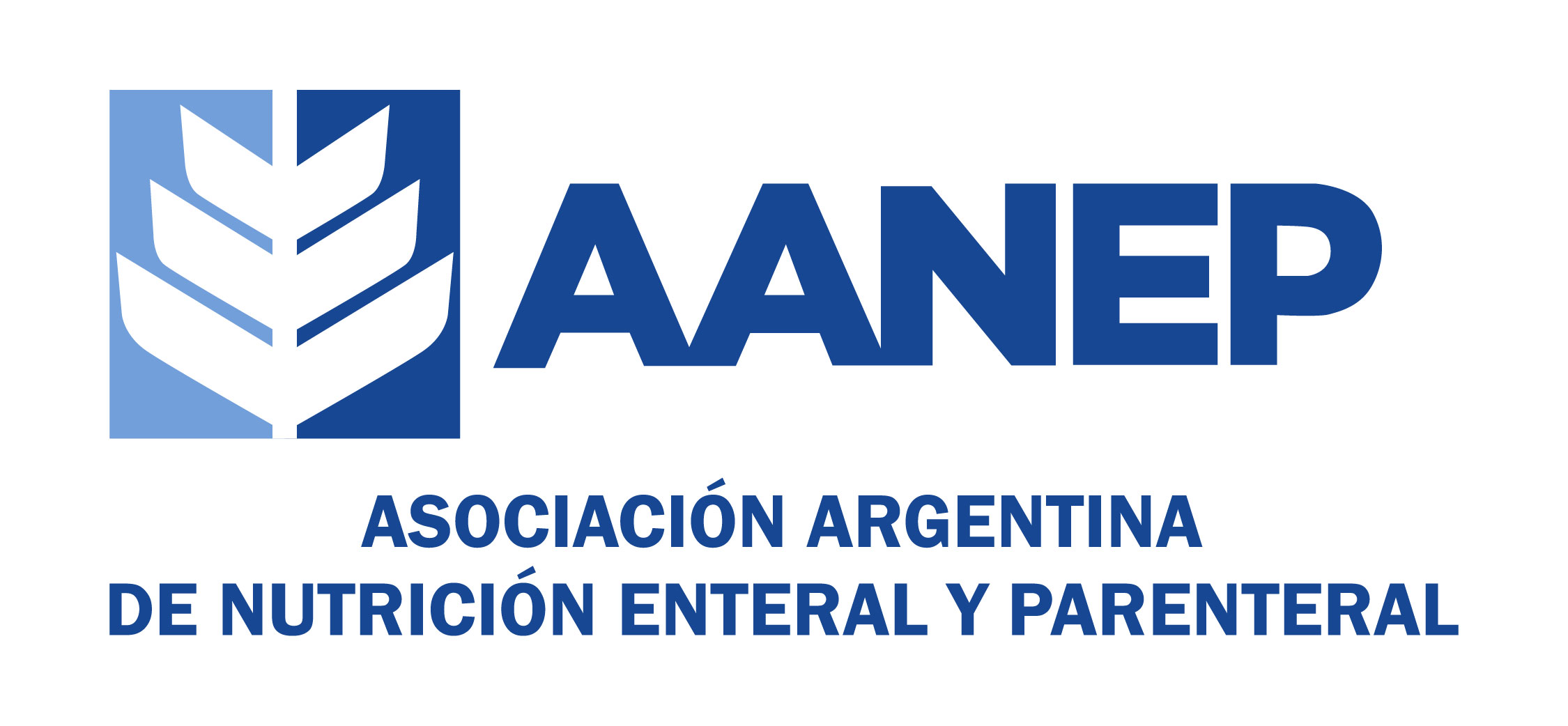 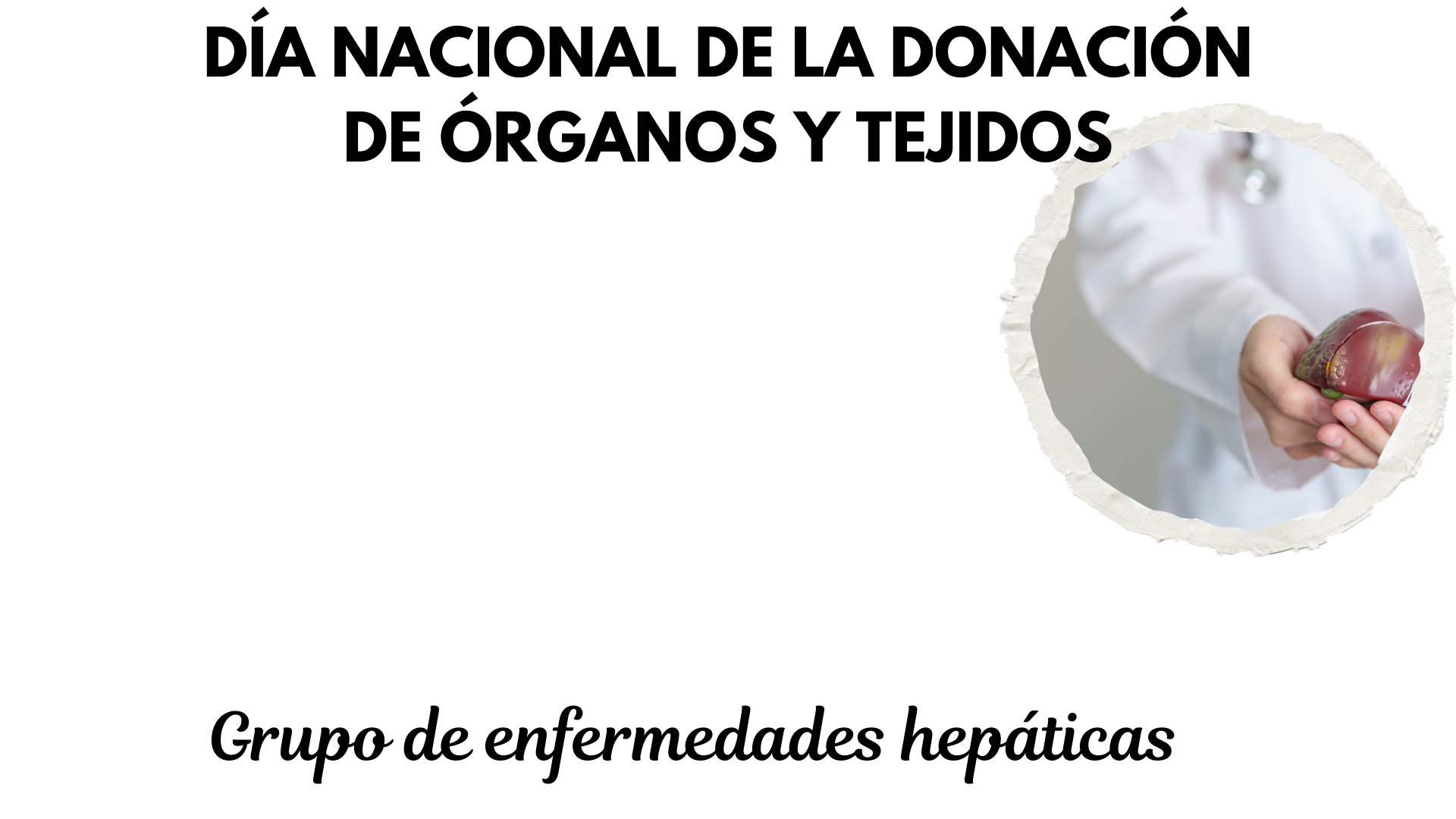 Gracias a la donación son posibles 
las segundas oportunidades